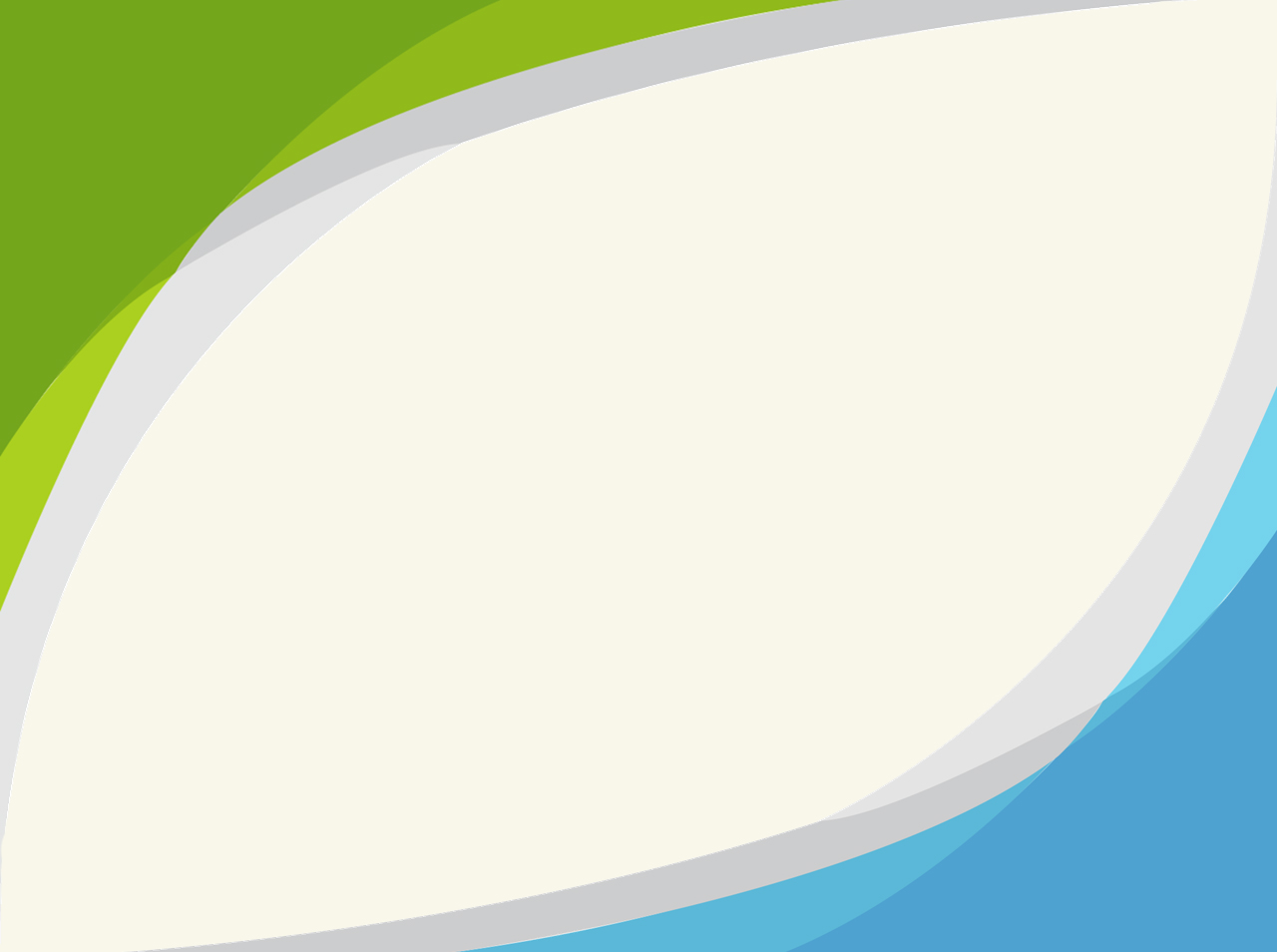 공동주택 입주자 모집 관련 자료는
우리군 최근 해당사항이 없음을 알려드립니다.
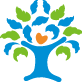 곡성군 민원실(360-8490)